Fall 2024 Financial Visits
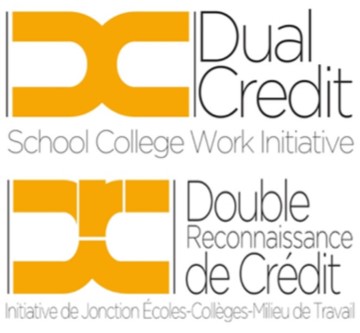 SCWI/IJECT
1
[Speaker Notes: JANINE]
Introductory Comments
SCWI/IJECT
2
[Speaker Notes: JANINE]
Cycle 2 Status:We are looking for RPTs to hit 2023-24 actual expenditures
SCWI/IJECT
3
[Speaker Notes: Martyn—note that this includes the programs with outstanding MLITSD forms]
Cycle 2 Considerations
RPT 2023-24 actual expenditures should be used as your target
Aim for accuracy in transportation and miscellaneous costs 
This will increase RPT ability to fund seats
Pull a 504 extract to see what percentage of funding your RPT spent in these categories and compare
Review Cycle 2 seats and compare to 23-24 final student actual enrollment
You may move funds from Activities to Dual Credits, but not in reverse
If you over-enrolled students in Semester 1, funding for those seats must come from Semester 2 
Consider dual credit program mix as some delivery models are more expensive than others
Sending students to the closest campus will reduce transportation costs
If seats are unfilled, return them to the provincial pot
RPTs may have to reduce total seats as a last resort
SCWI/IJECT
4
[Speaker Notes: MICHELLE]
RPT Financial Picture, Dual Credits Cycle 6 vs 23-24 Actuals
SCWI/IJECT
5
[Speaker Notes: WILL]
RPT Financial Picture, Dual Credits Cycle 2 approvals vs 23-24 Actuals
SCWI/IJECT
6
[Speaker Notes: WILL]
RPT Financial Picture, Activities, Cycle 2 vs Actuals 23-24
SCWI/IJECT
7
[Speaker Notes: MICHELLE]
Reminders for RPTs
2024-25 is the final year for:
2025-26 is the final year for:
NEW Level 1 apprenticeship programs
NEW Technology dual credit programs
NEW Early Childhood Education dual credit programs
NEW Grade 7/8 Technology & Skilled Trades Activities  

$2.76 million provincially
NEW Healthcare dual credit programs
NEW Grade 7/8 Healthcare Activities 




$1.18 million provincially
SCWI/IJECT
8
[Speaker Notes: MARTYN]